Опрос на базе Потребительской Панели Ромир
Инструмент
Паттерны поведения среди покупателей Вина
Конец Июля 2022
Период
Россия в целом
География
817 человек
Выборка
в %
Результаты
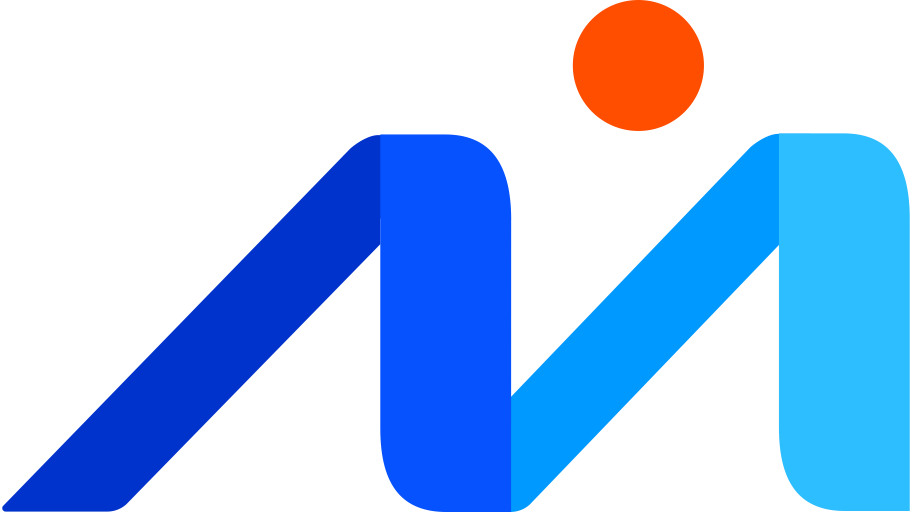 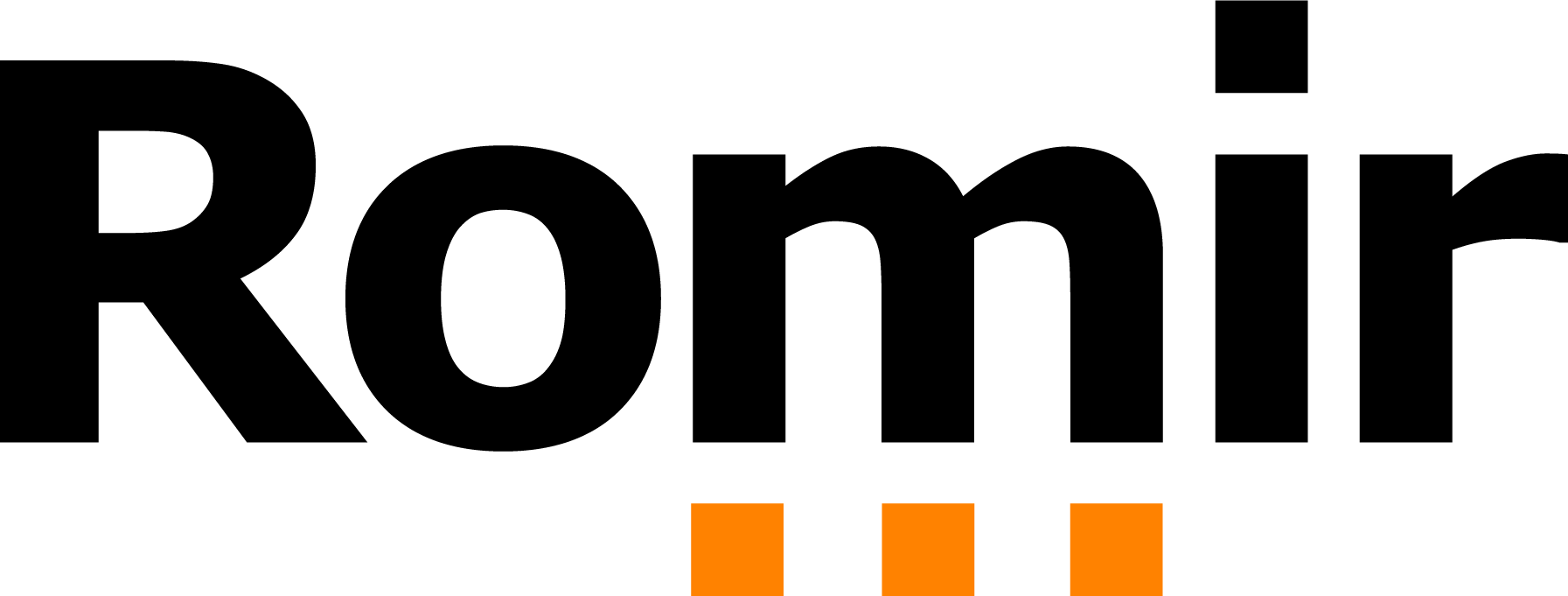 Стратегии и ситуации покупки
Стратегии покупки
Рейтинг видов 
алкоголя среди покупателей вина
Обычно я специально покупаю вино 
для каждого отдельного случая
56%
У меня всегда дома есть вино
44%
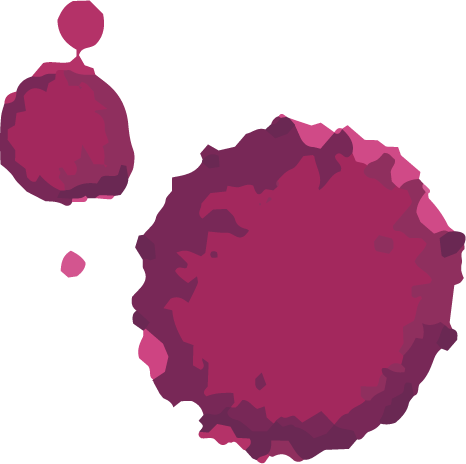 25-34 
лет
Ситуации покупки
2
S5. Какие алкогольные напитки Вы употребляете не реже 1 раза в месяц?
Q1. С каким из утверждений о покупке вина Вы в большей степени согласны?
Q13. Зачем Вы обычно покупаете вино?
Планирование покупки и предпочитаемый тип
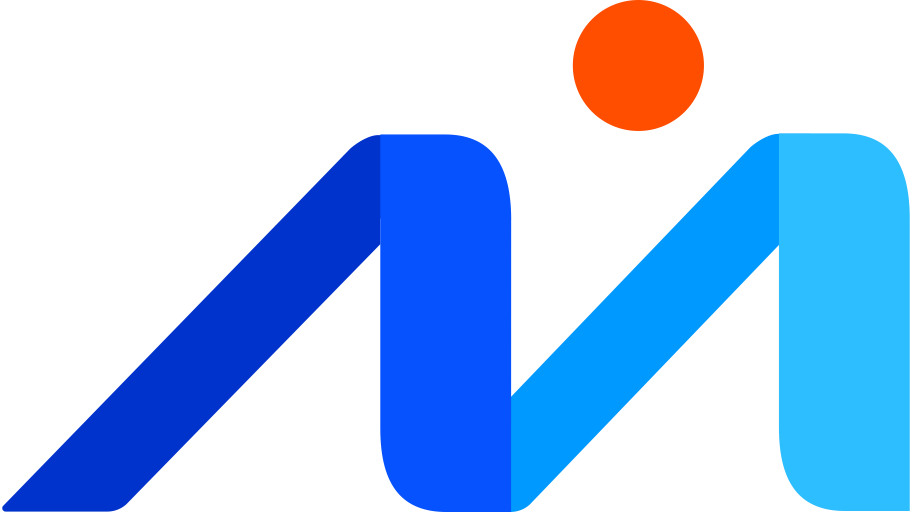 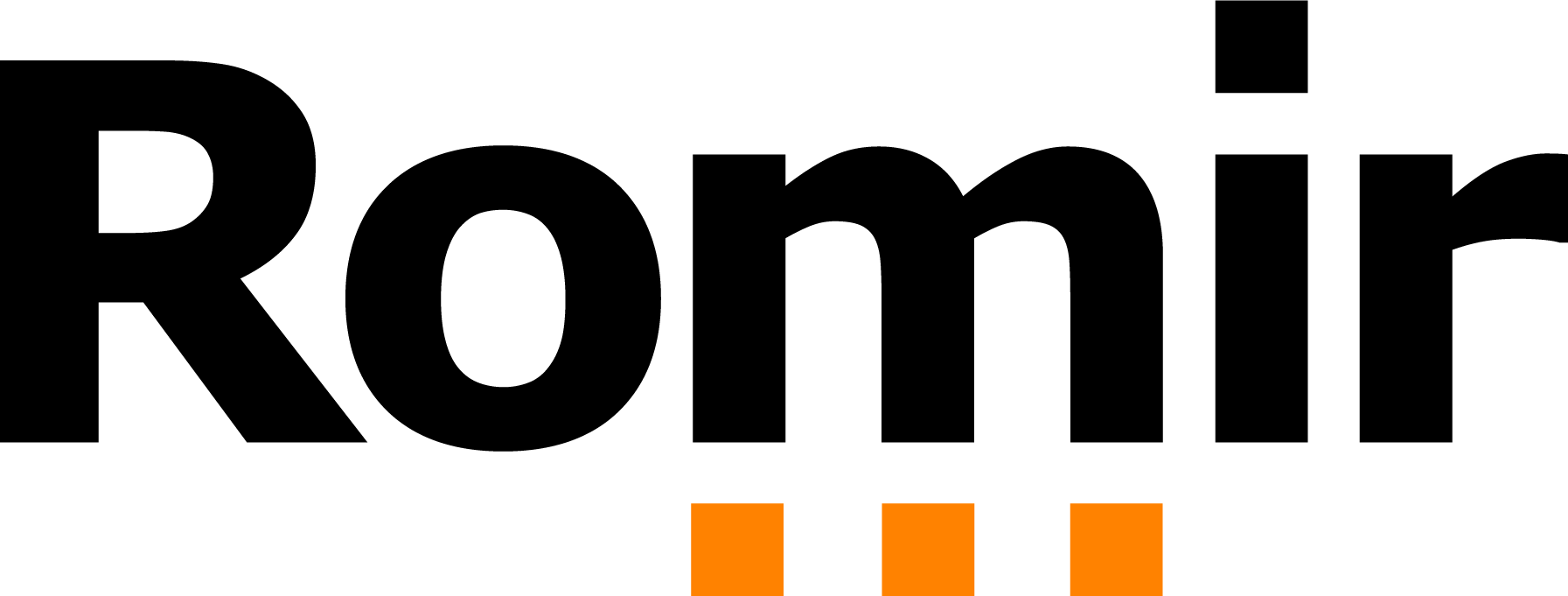 У меня есть несколько любимых марок и я выбираю из них
Я выбираю марки вина среди имеющихся в магазине
Спонтанная покупка
46%
36%
Покупаю то, что посоветуют друзья / родственники
Я всегда покупаю одну и ту же марку
10%
8%
Запланированная покупка
Предпочитаемые типы
3
Q2. Скажите, пожалуйста, как Вы обычно покупаете вино?Q3. Каким образом Вы выбираете марку вина, которую потом покупаете?
Q6. Скажите, пожалуйста, какие вина предпочитаете?
Q7. А какой тип вина Вы предпочитаете?
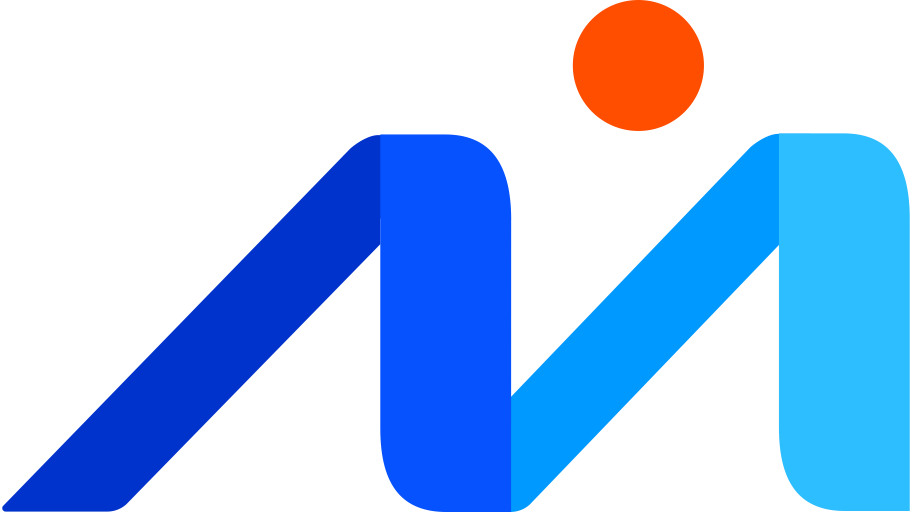 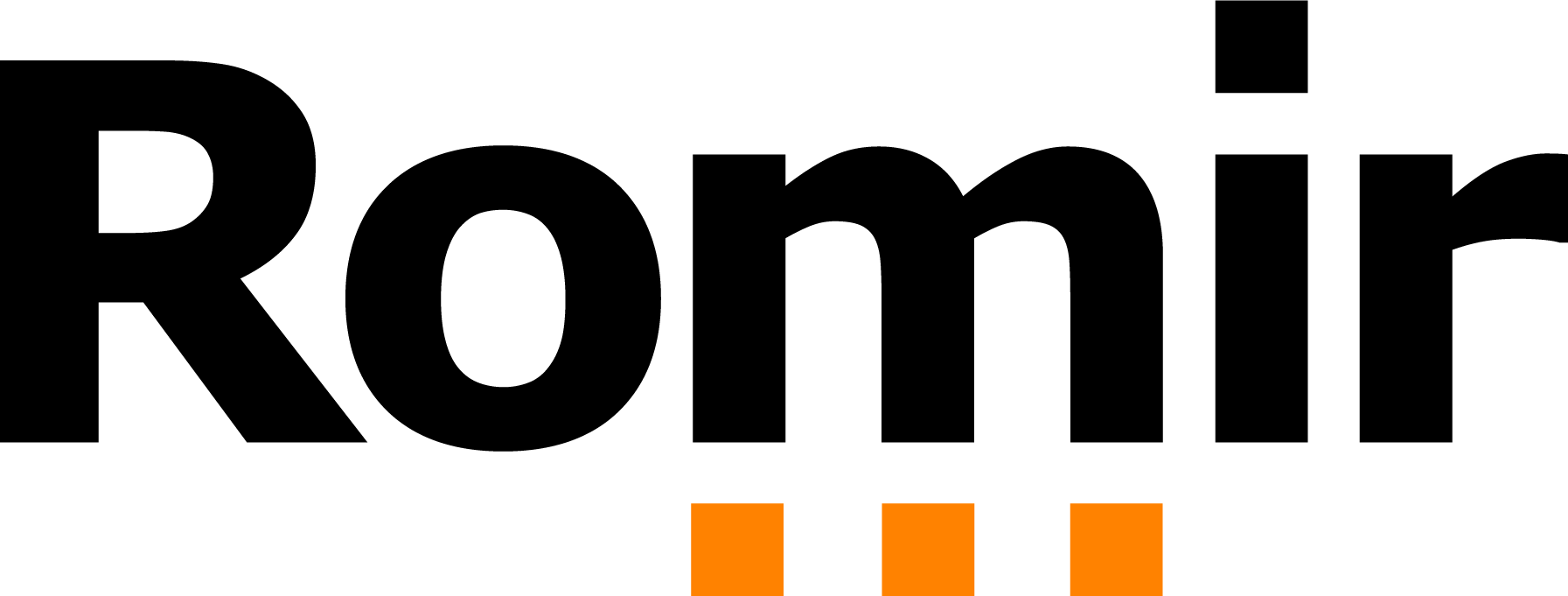 Доверие к рекомендациям
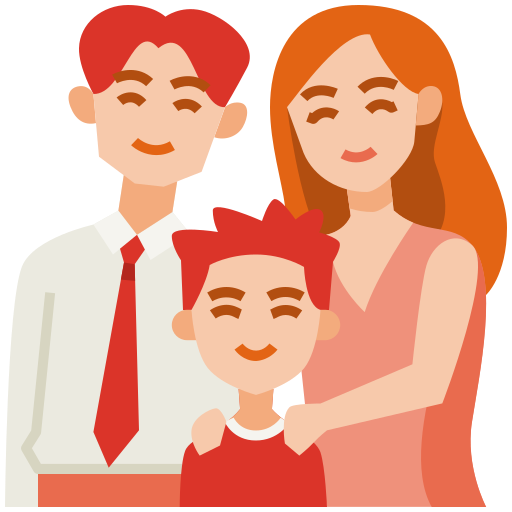 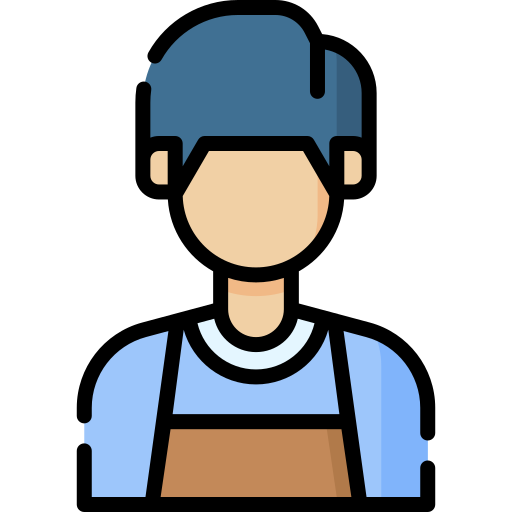 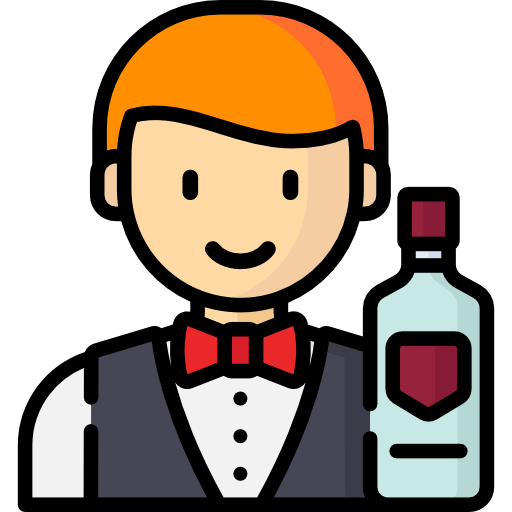 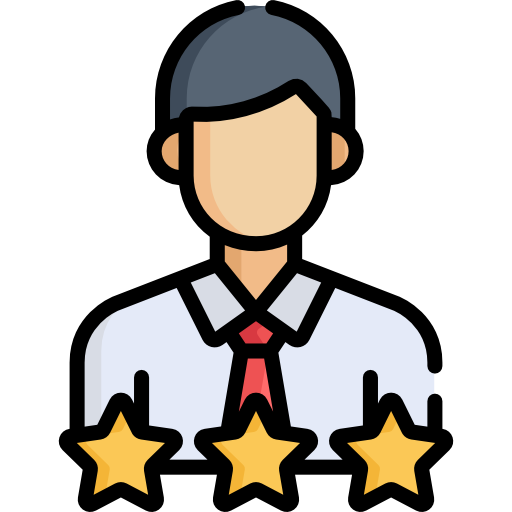 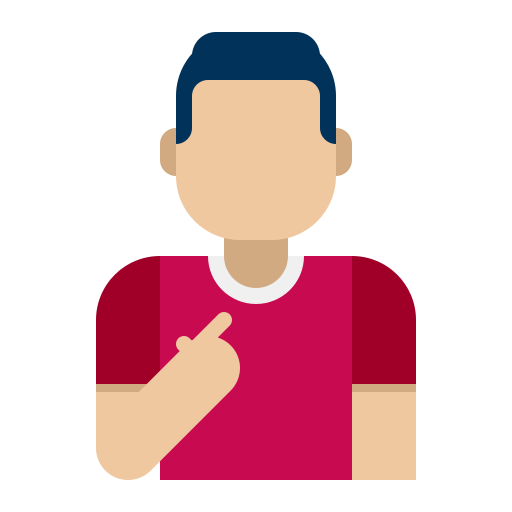 4
Q8. На чьи рекомендации чаще всего Вы полагаетесь при выборе вин?
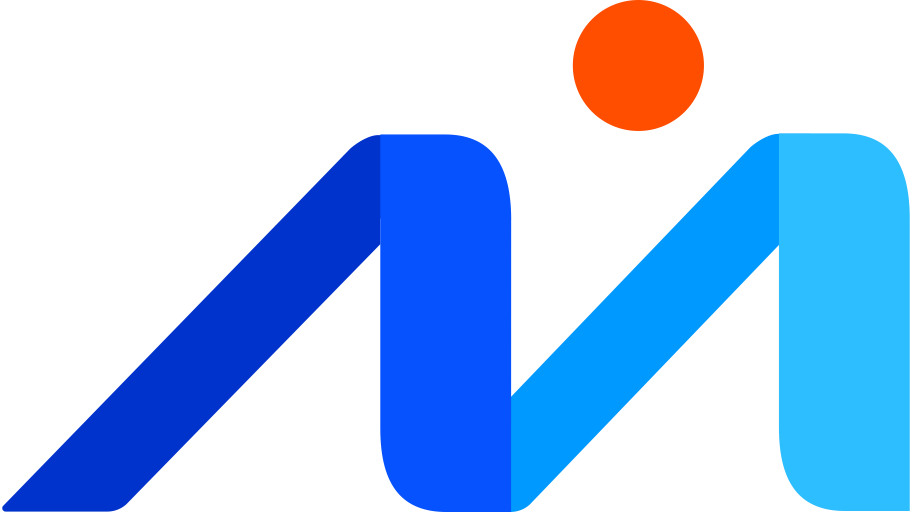 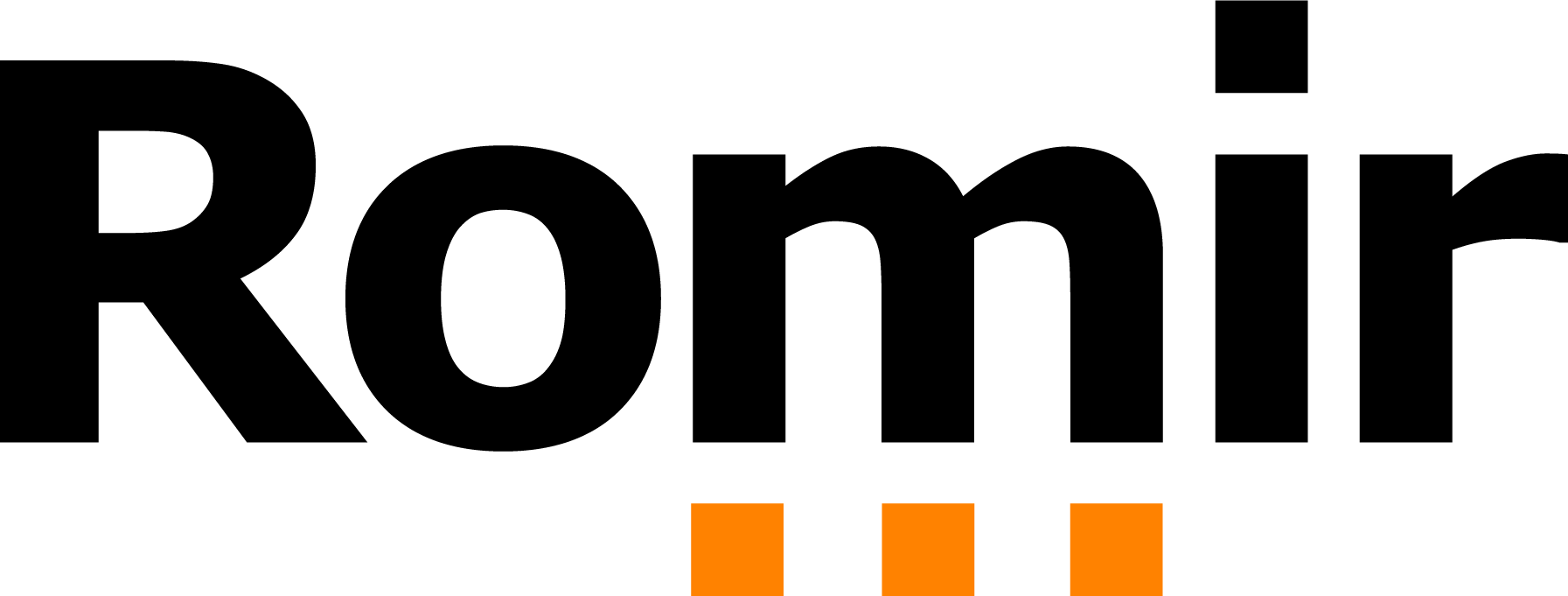 Каналы покупки и специфика
Рейтинг каналов покупки
Драйверы выбора канала
5
Q107. Где Вы обычно покупаете вино?
Q108. Скажите пожалуйста, почему Вы покупаете вино там?
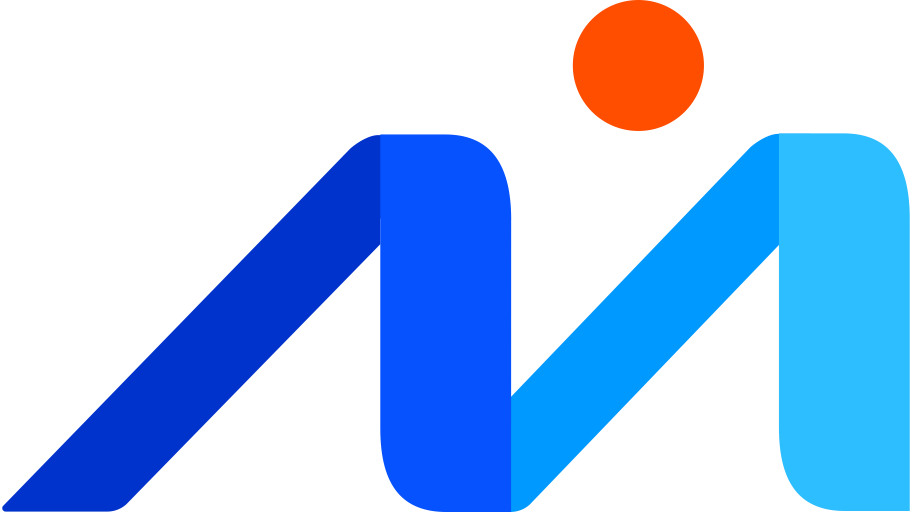 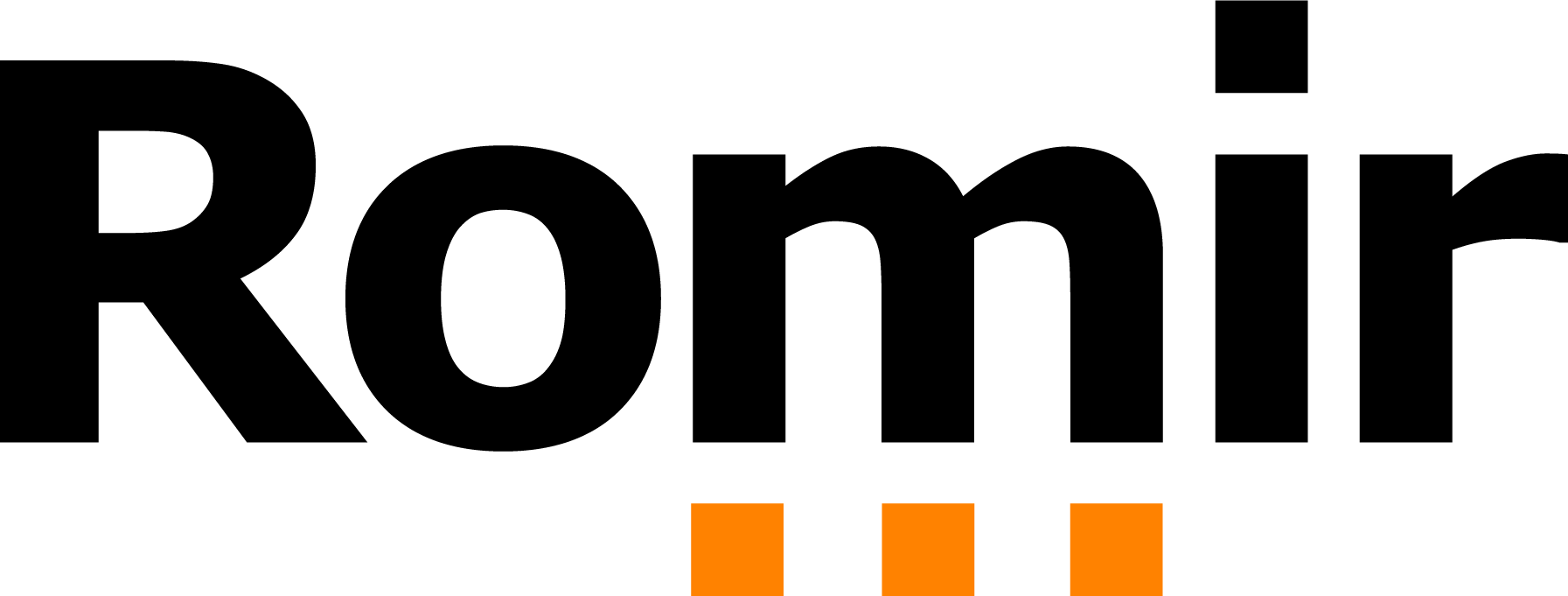 Отечественное vs зарубежное вино
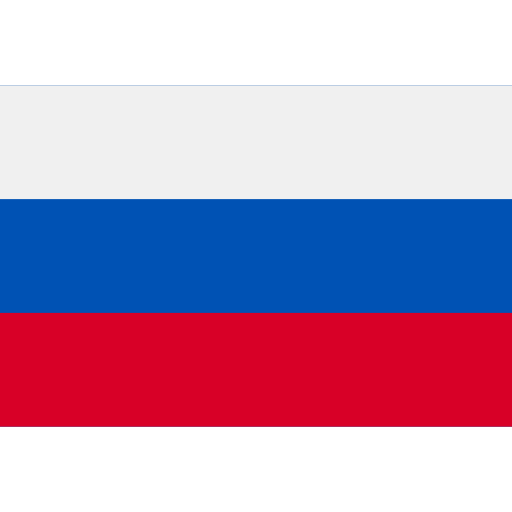 Причины выбора отечественного вина
Причины выбора зарубежного вина
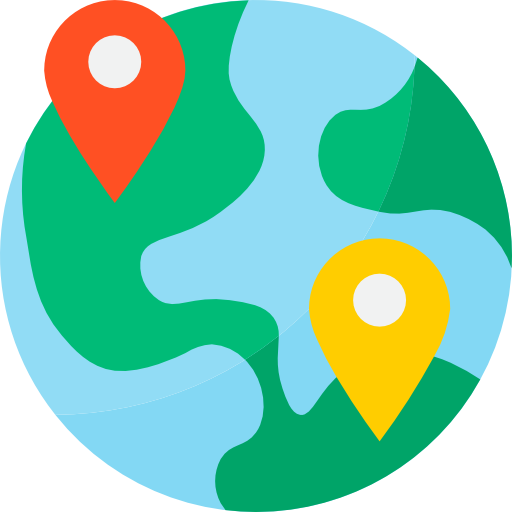 63%
одинаково хорошо относятся к российским и к импортным винам
6
A10. Какое из высказываний лучше всего характеризует Ваше отношение к вину?
Q17. Почему Вы покупаете вино российского производства?
Q18. Почему Вы покупаете вино зарубежного производства?
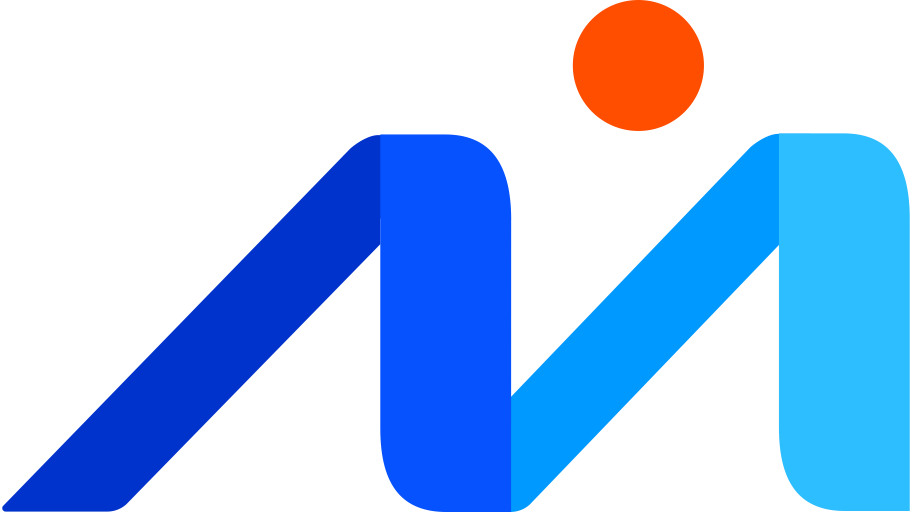 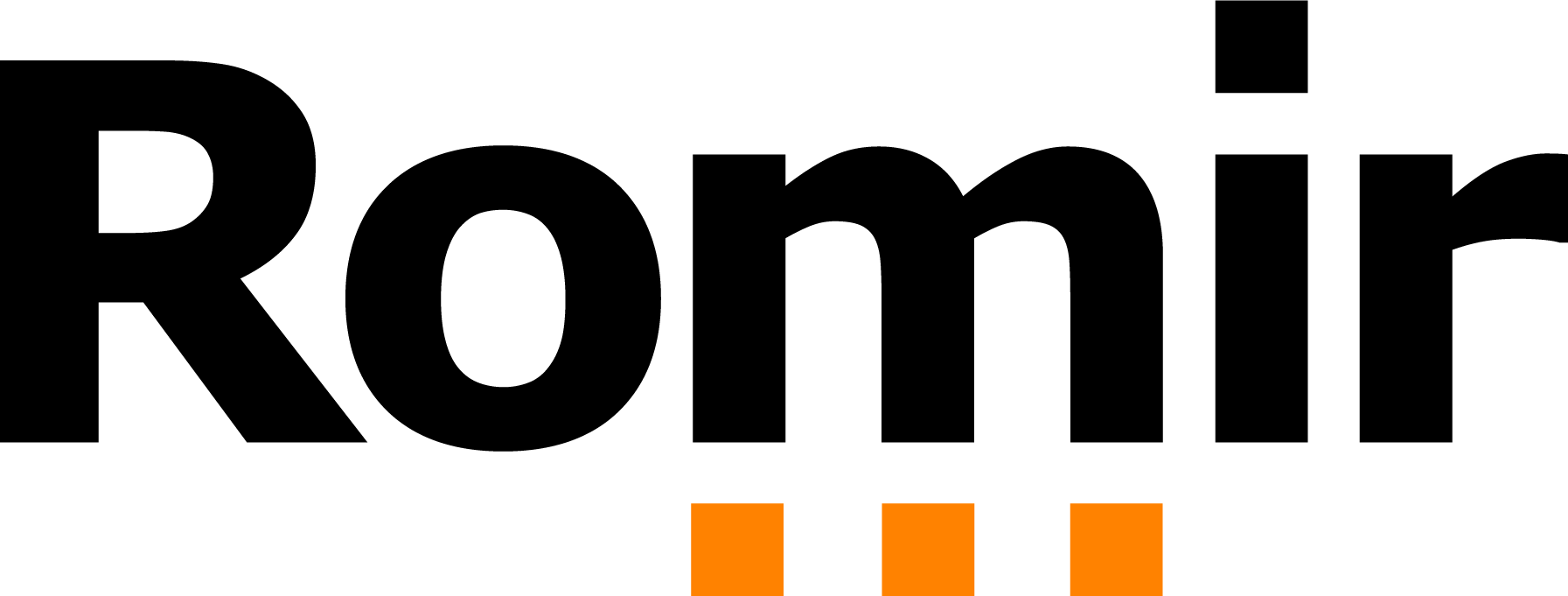 Дерево принятия решения
Дерево принятия решений
Тип вина(сухое/ сладкое)26%
Цена20%
Бренд/ марка18%
Сорт винограда 11%
Цвет 30%
Цена 27%
Бренд14%
Тип вина 40%
Бренд/ марка 17%
Цена 42%
Тип вина 24%
Регион14%
Цвет52%
Тип вина 41%
Тип вина33%
Цена44%
Бренд/ марка 28%
Цена 41%
Тип вина45%
Цена57%
Регион 45%
Регион14%
Регион22%
Выдержка22%
Регион14%
Цвет26%
Регион17%
Регион 23%
Цвет17%
Сорт винограда25%
Регион9%
Крепость11%
Цвет10%
Крепость13%
Регион21%
Цвет15%
Сорт винограда11%
7
A1. Скажите, пожалуйста, когда Вы покупаете ВИНО, каким образом происходит Ваш выбор?
Спасибо!